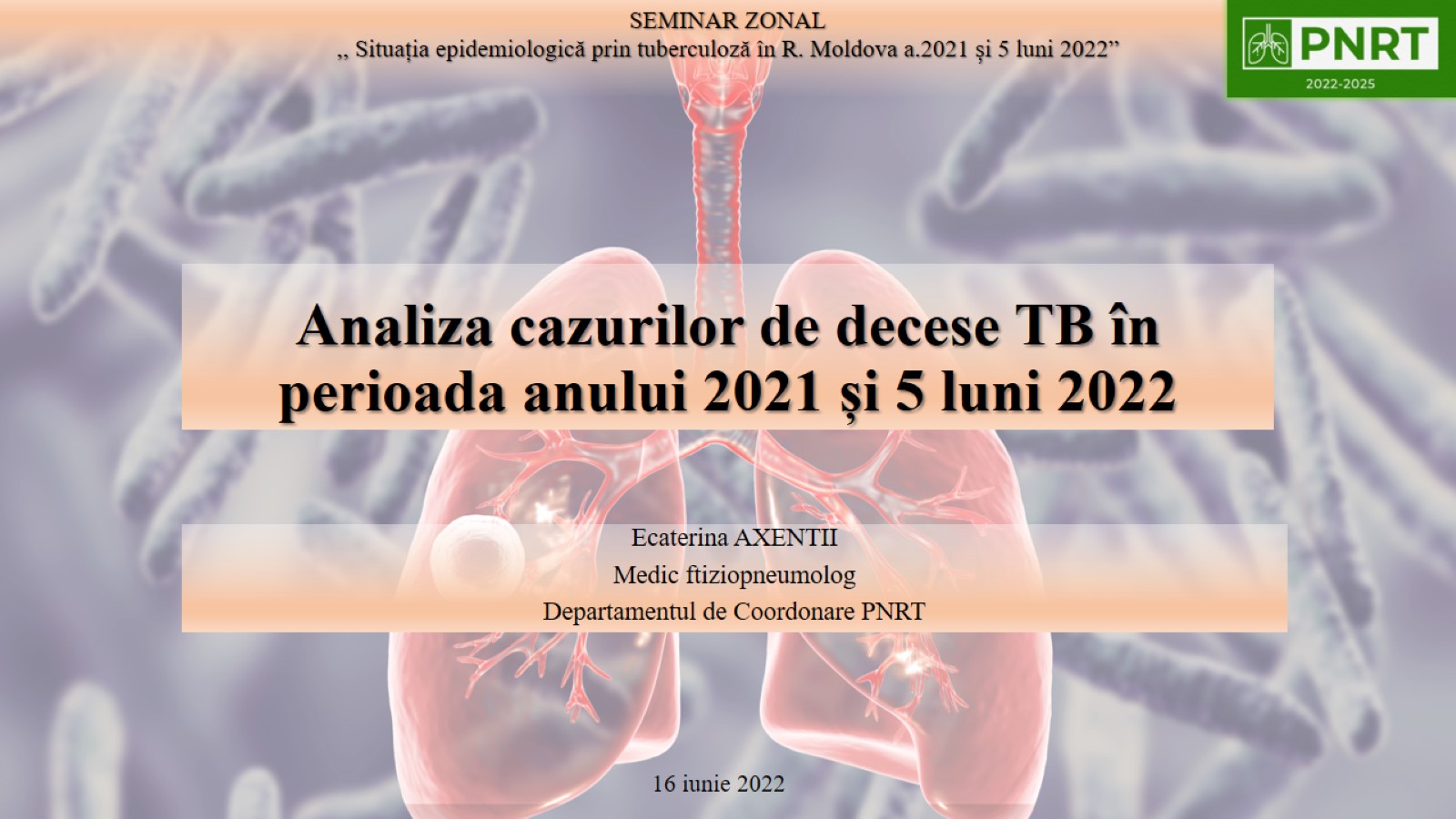 Analiza cazurilor de decese TB în perioada anului 2021 și 5 luni 2022
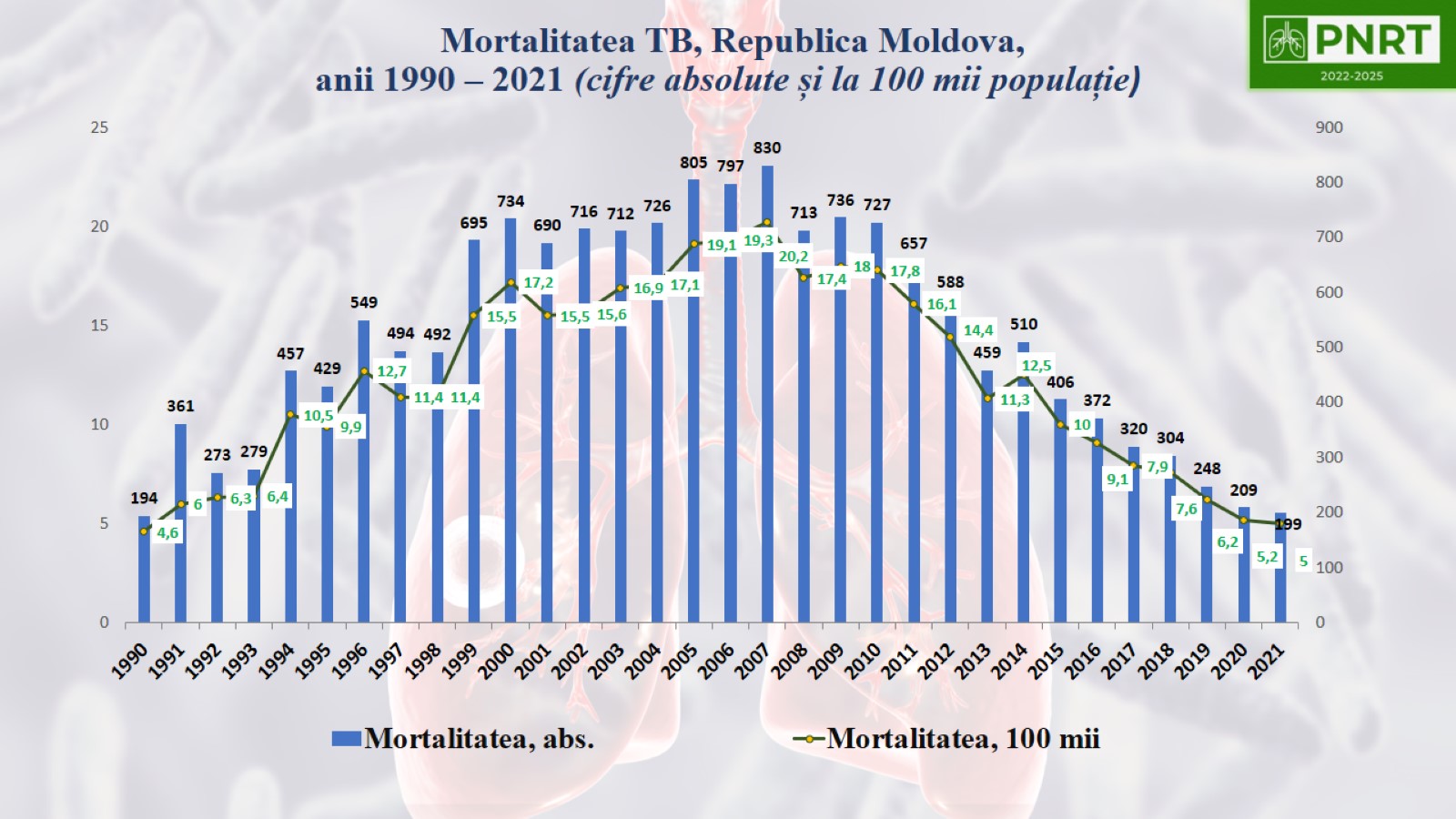 Mortalitatea TB, Republica Moldova,anii 1990 – 2021 (cifre absolute și la 100 mii populație)
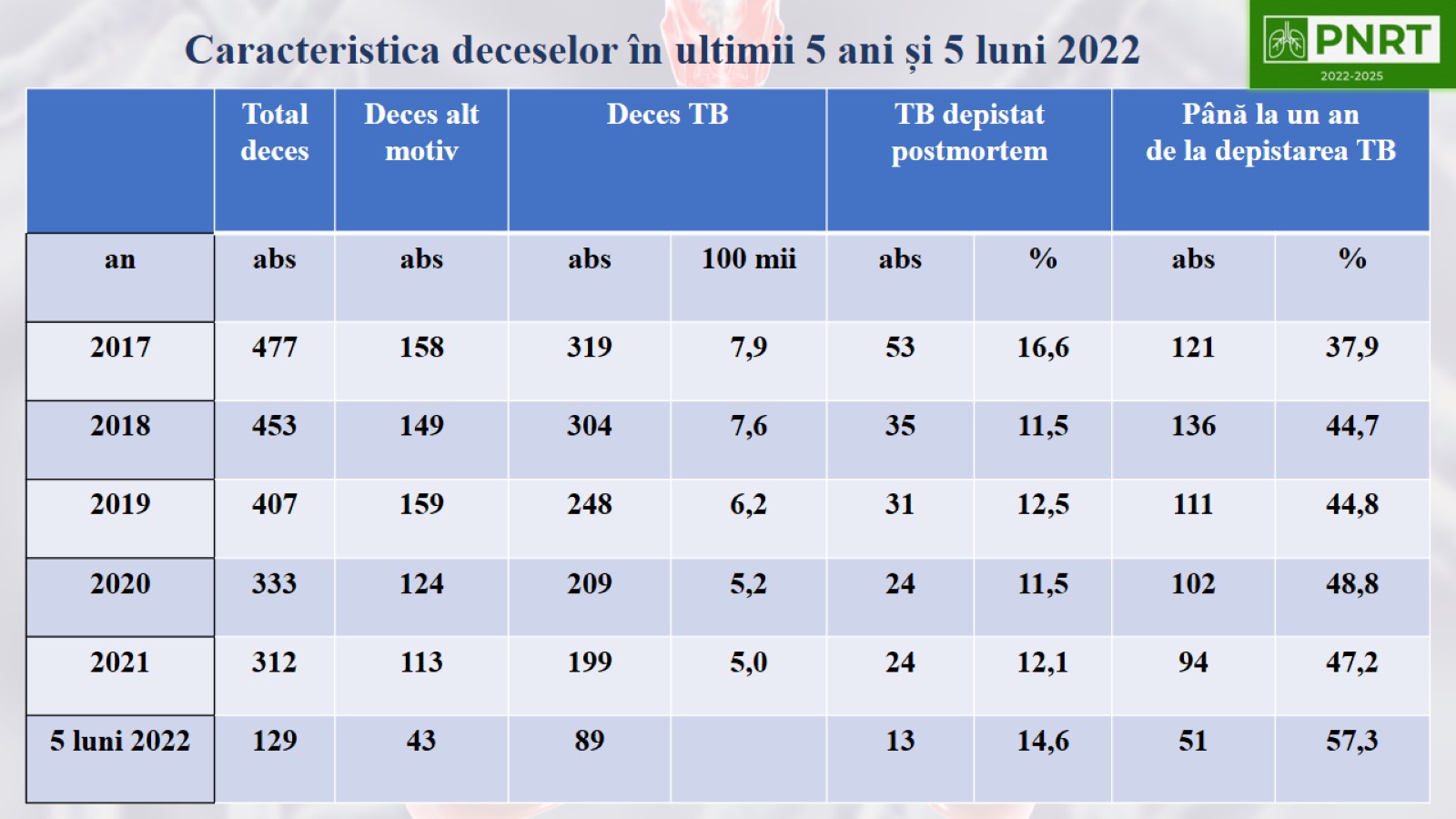 Caracteristica deceselor în ultimii 5 ani și 5 luni 2022
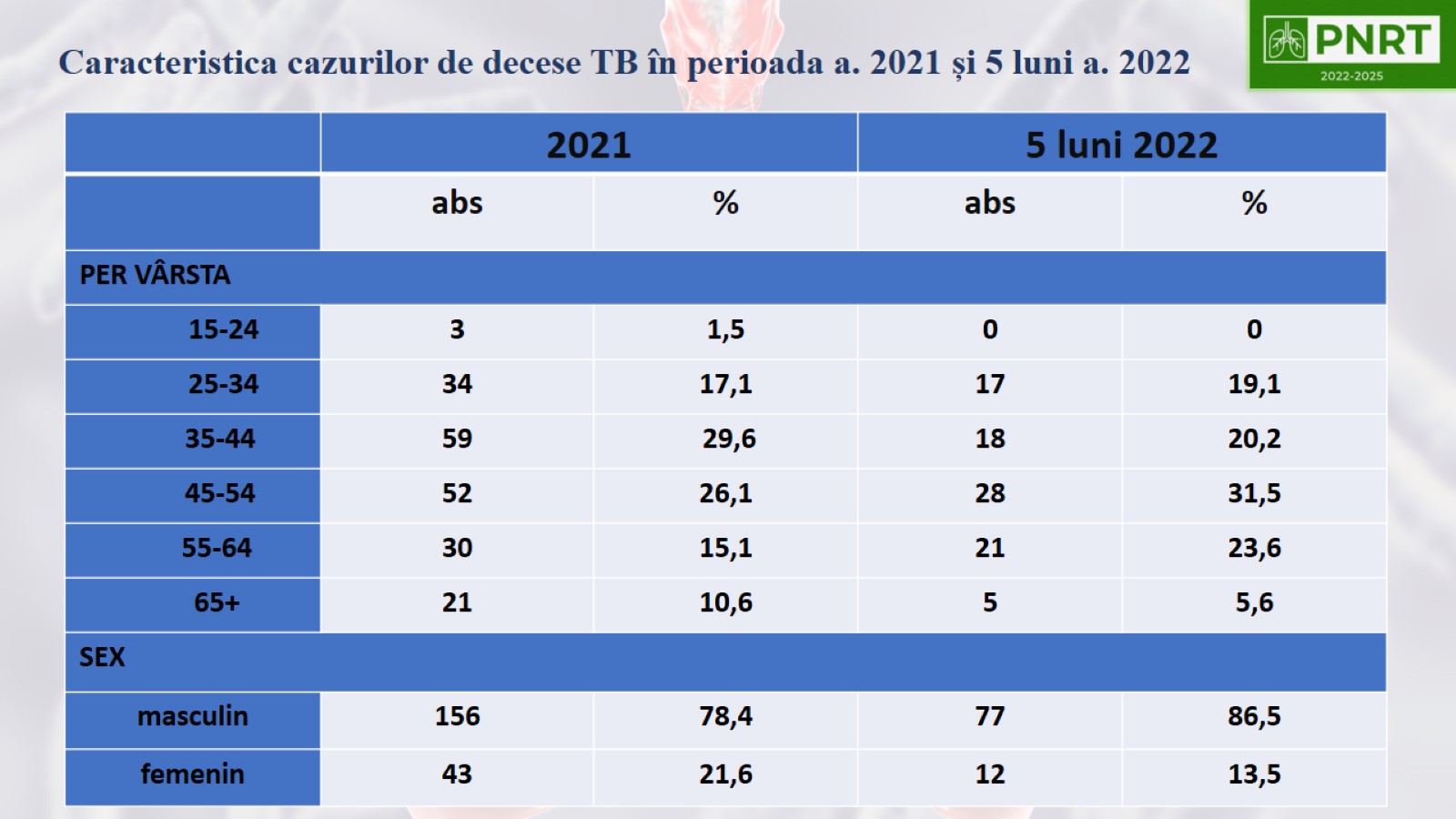 Caracteristica cazurilor de decese TB în perioada a. 2021 și 5 luni a. 2022
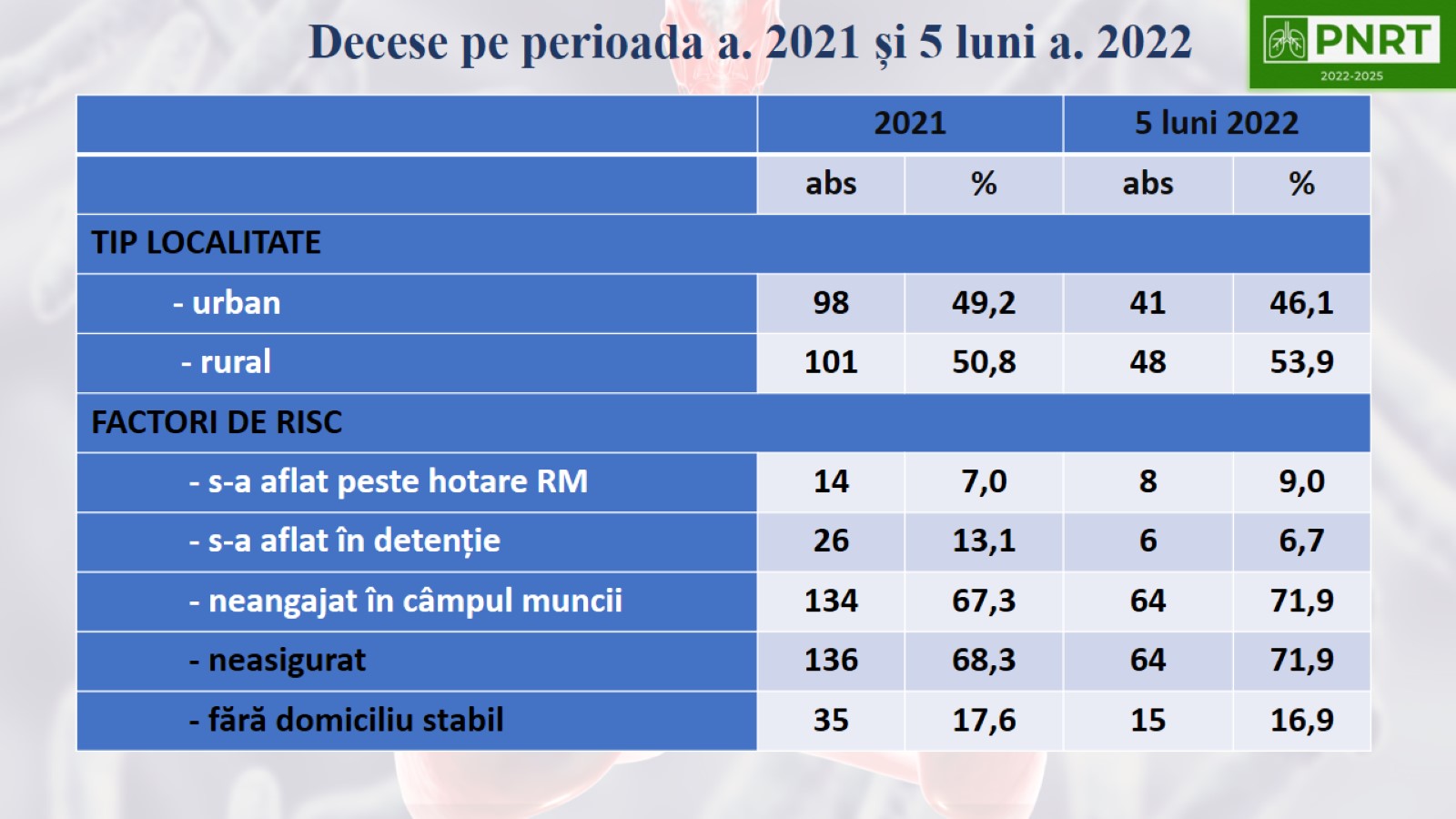 Decese pe perioada a. 2021 și 5 luni a. 2022
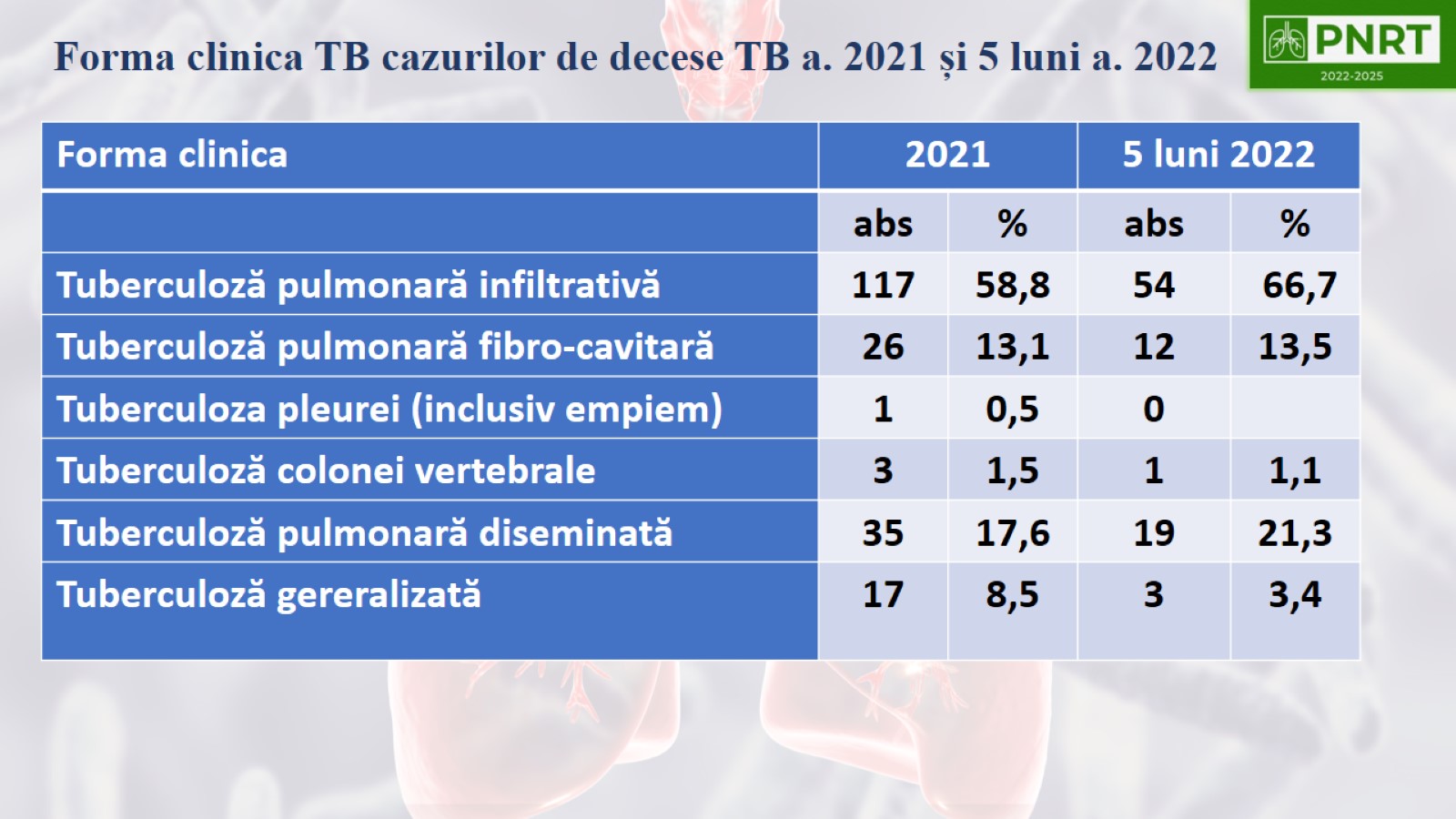 Forma clinica TB cazurilor de decese TB a. 2021 și 5 luni a. 2022
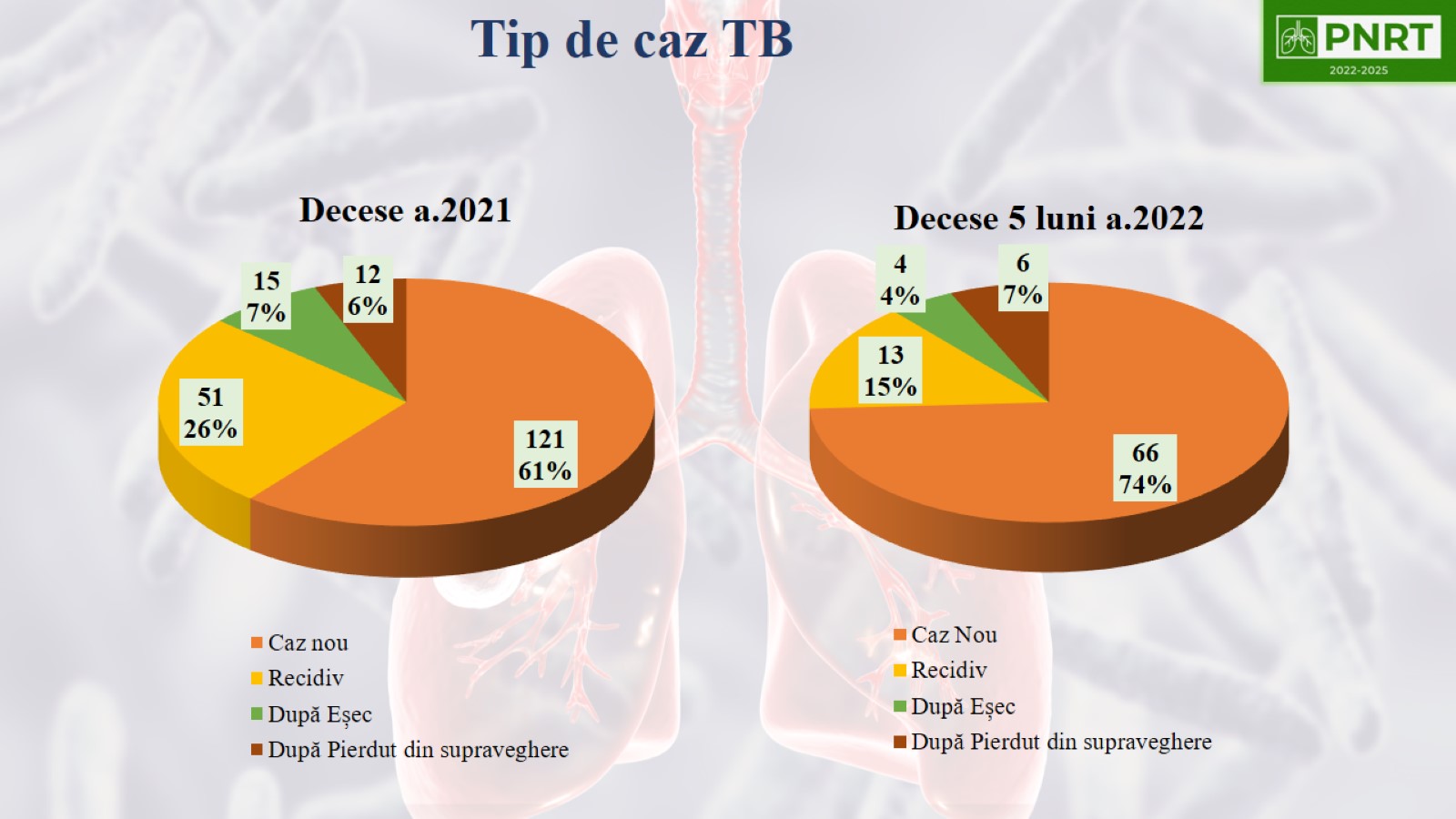 Tip de caz TB
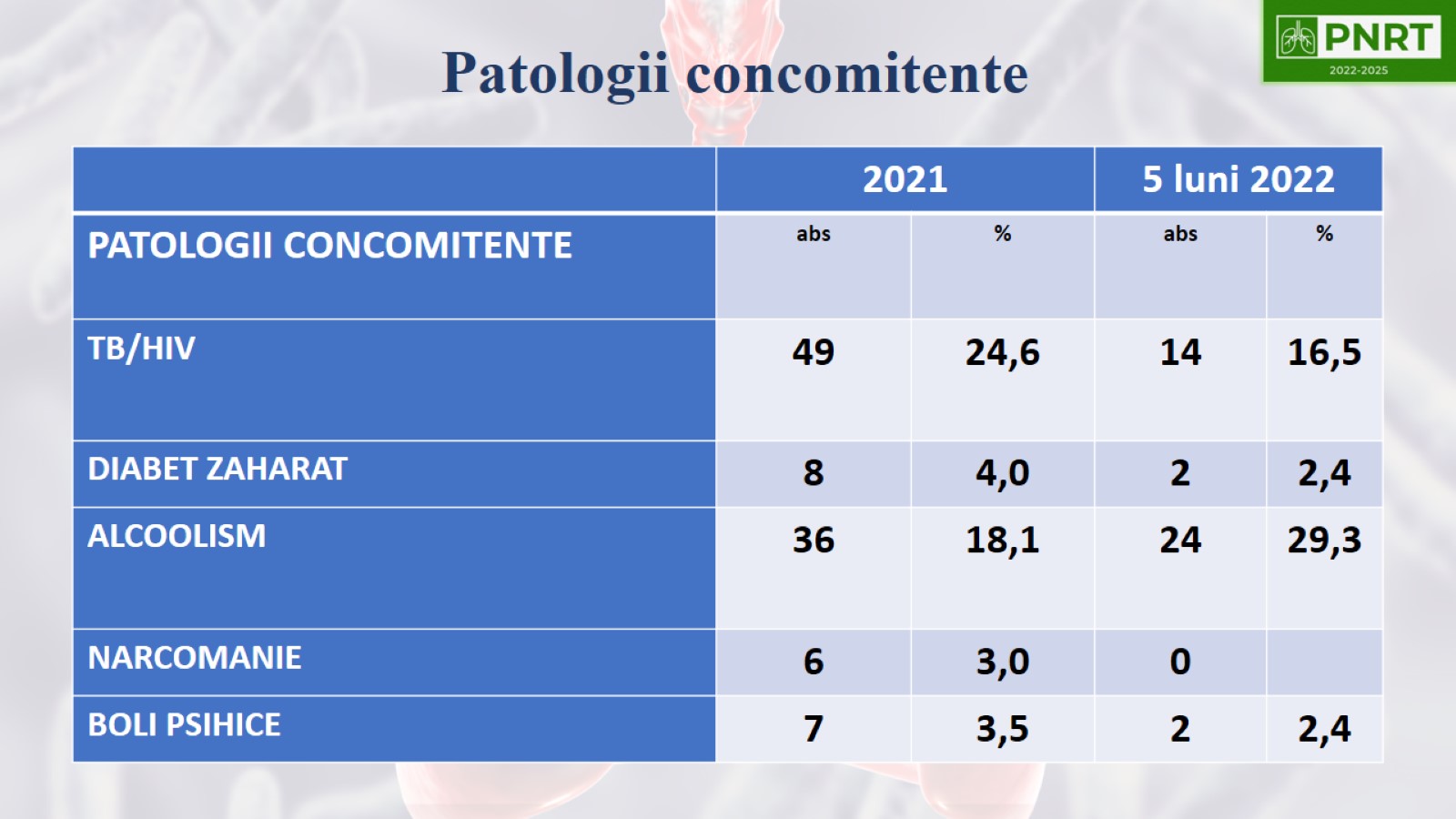 Patologii concomitente
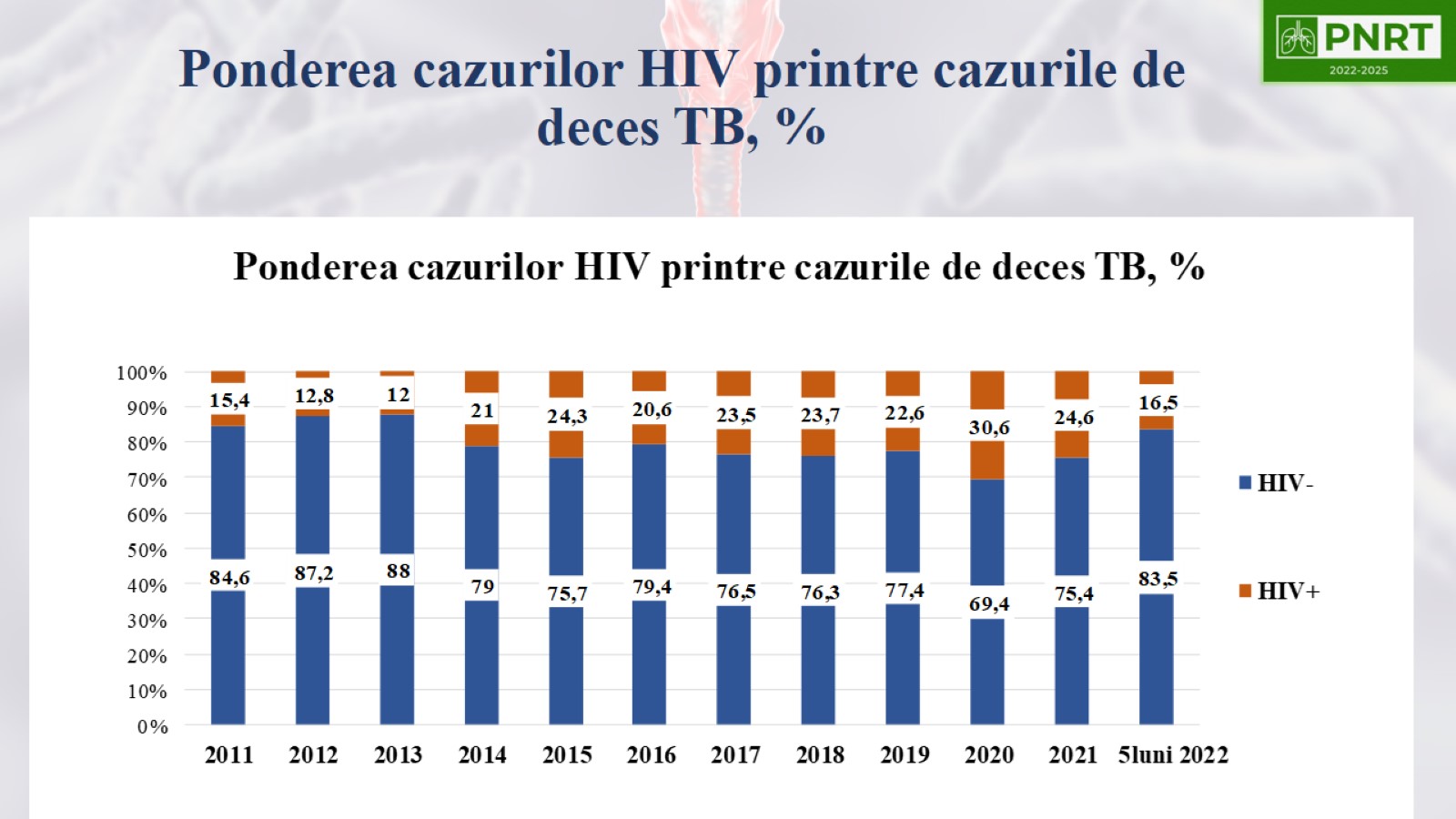 Ponderea cazurilor HIV printre cazurile de deces TB, %
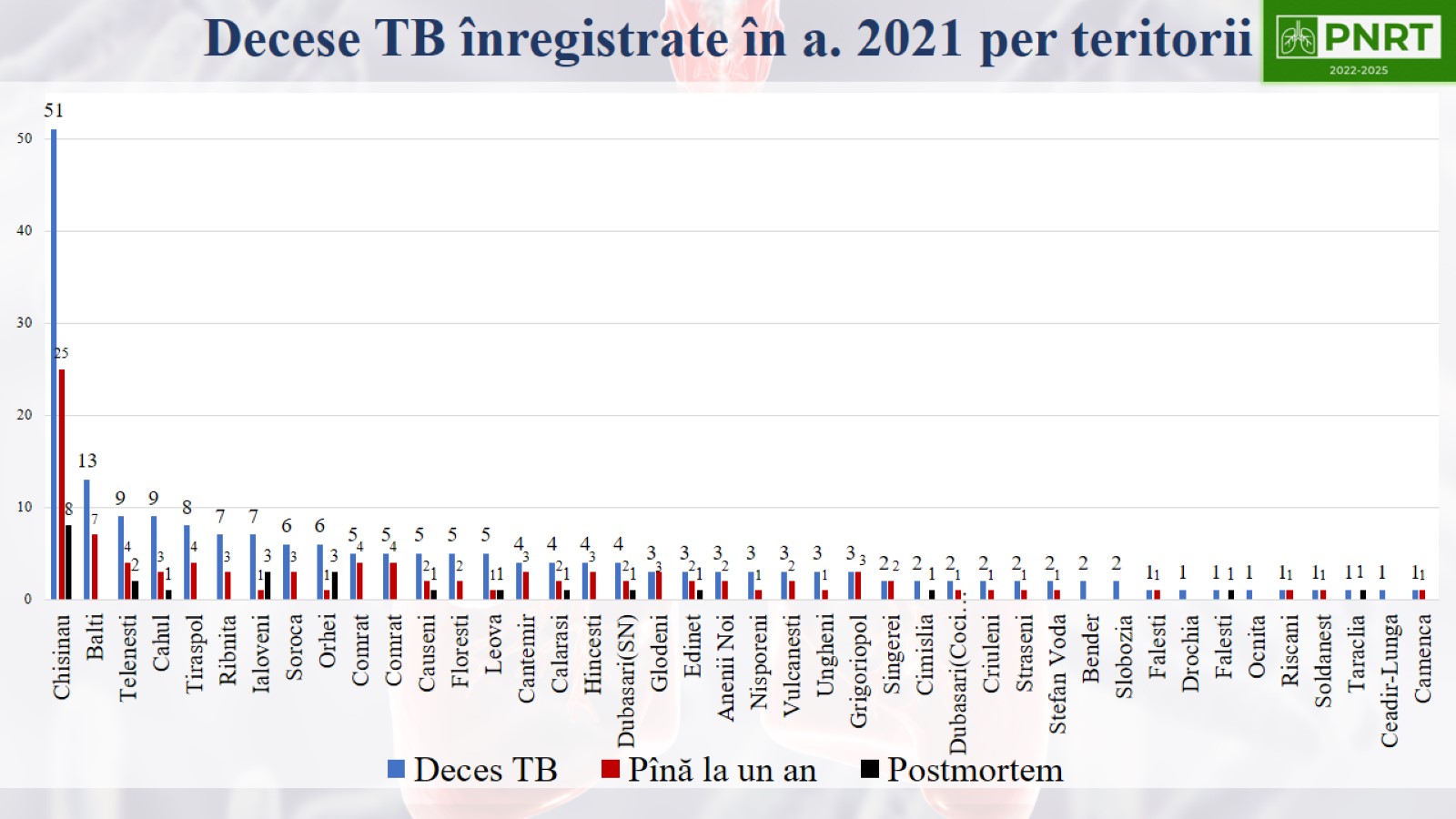 Decese TB înregistrate în a. 2021 per teritorii
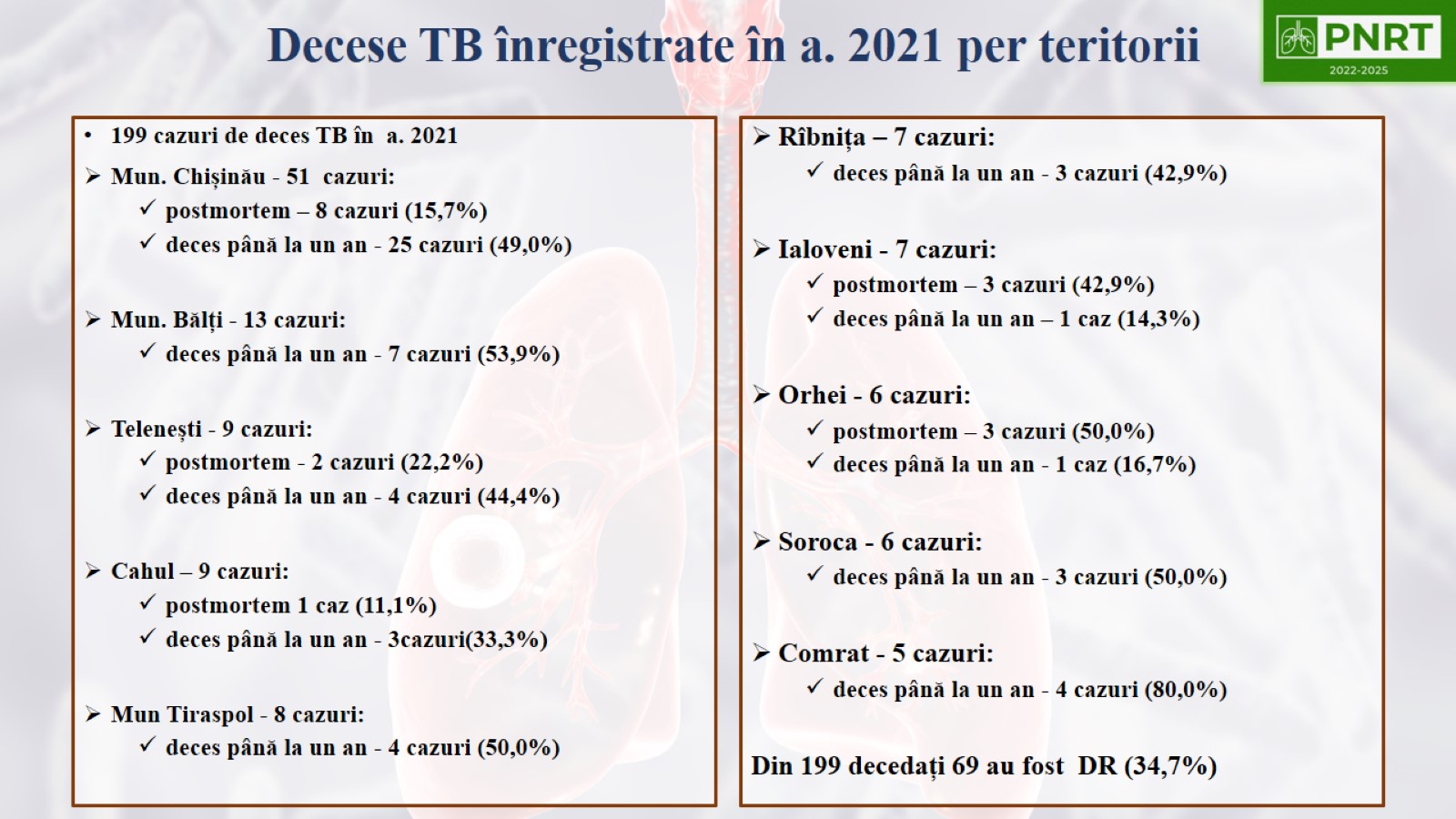 Decese TB înregistrate în a. 2021 per teritorii
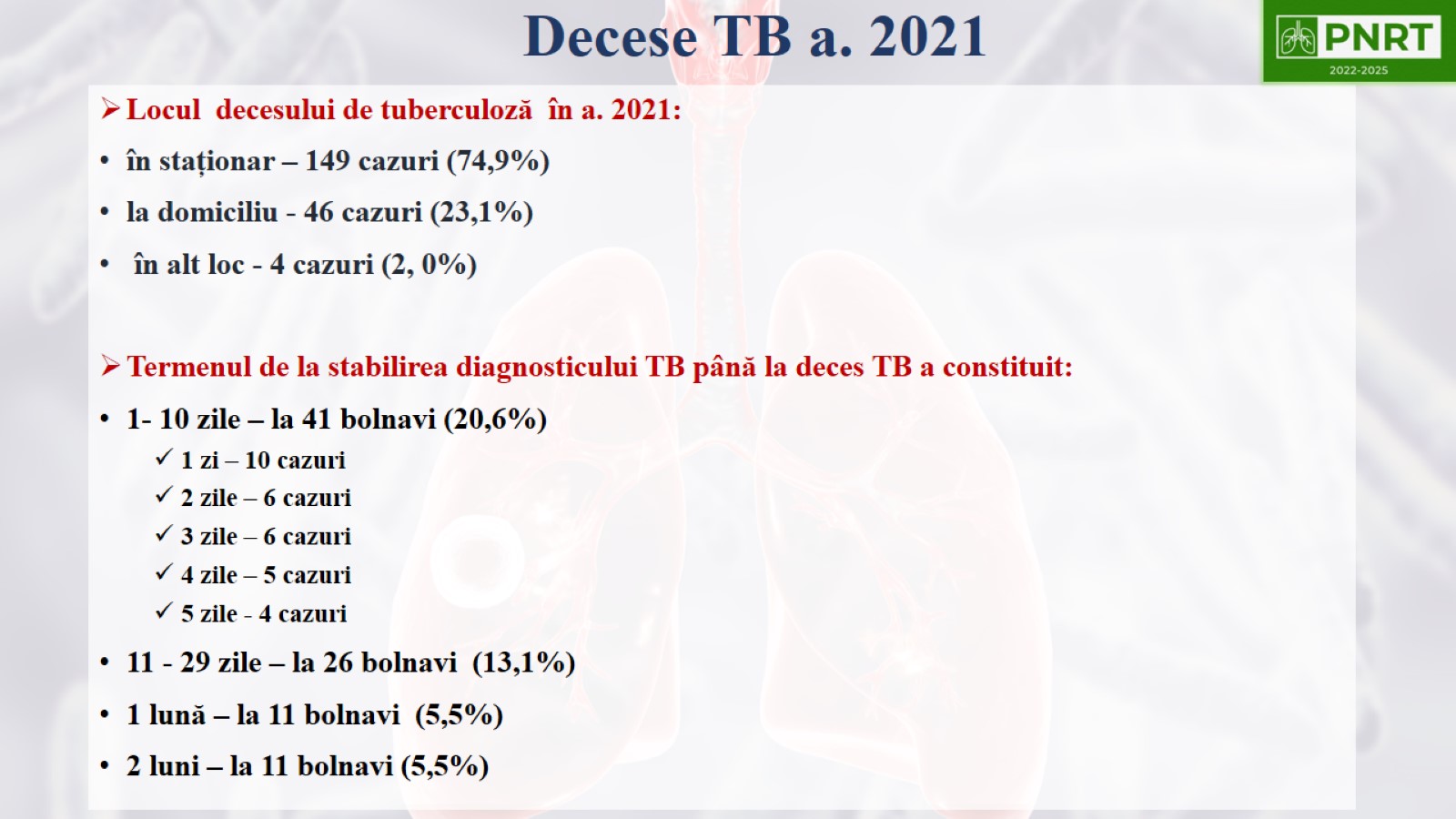 Decese TB a. 2021
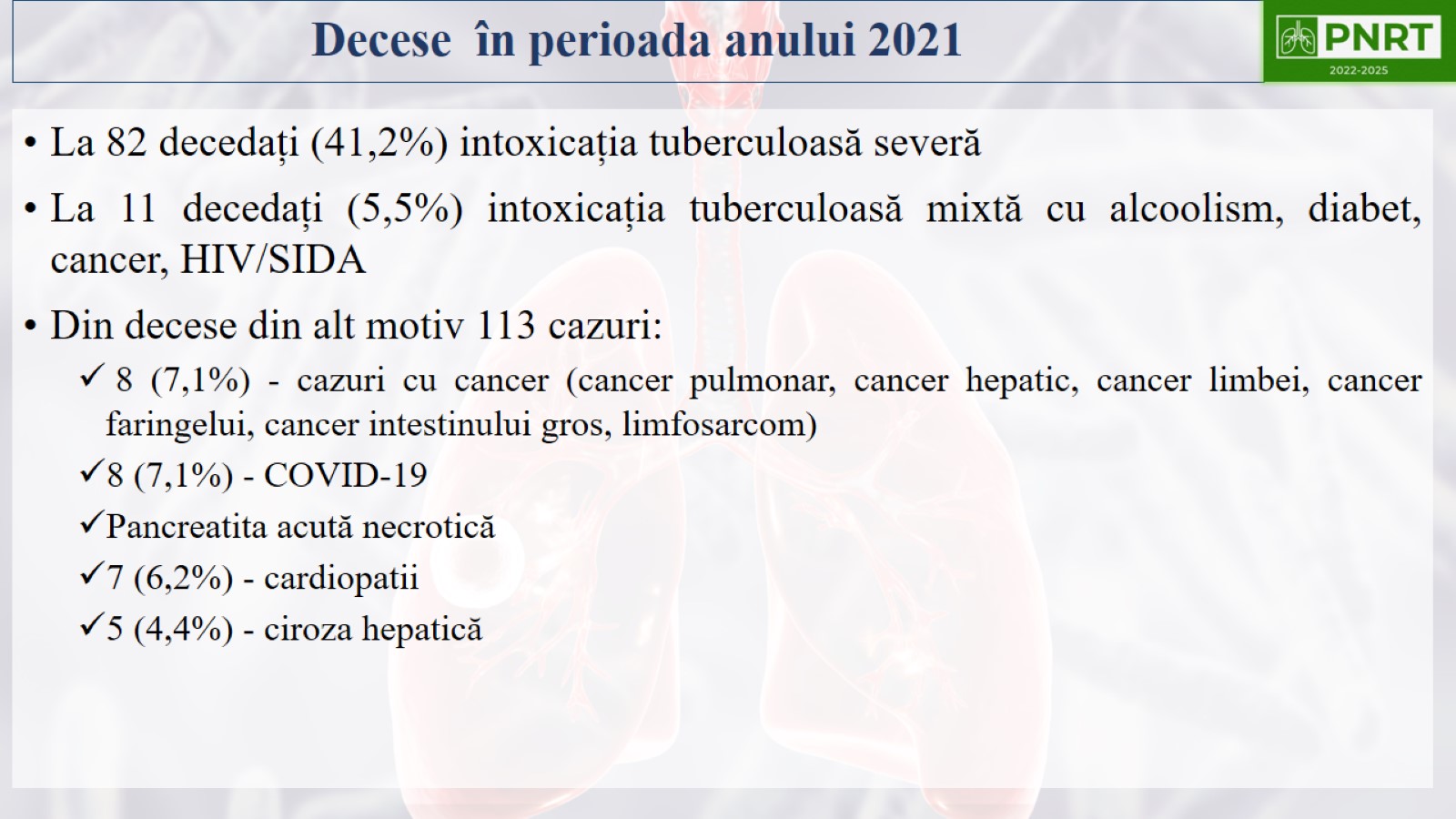 Decese  în perioada anului 2021
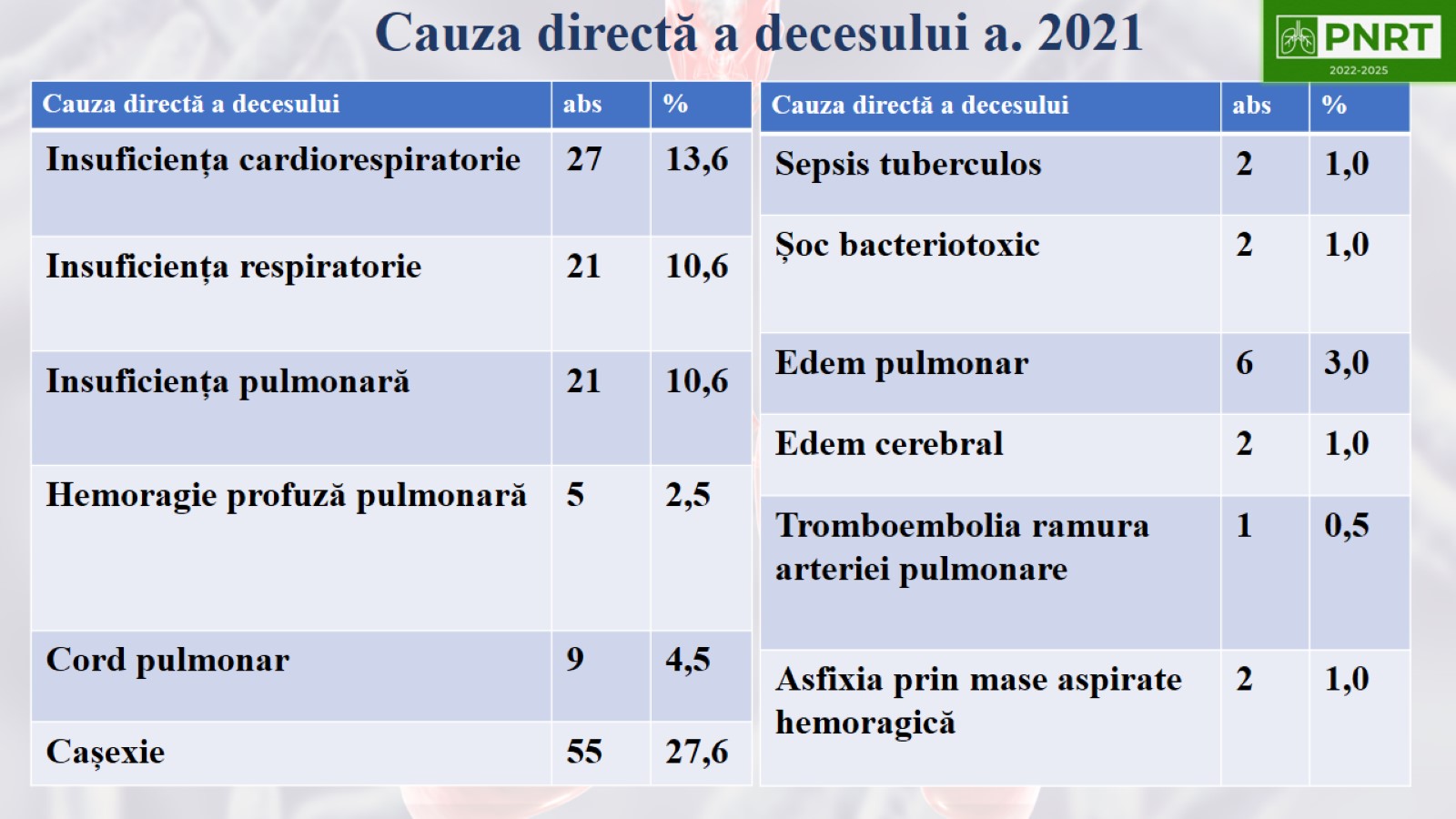 Cauza directă a decesului a. 2021
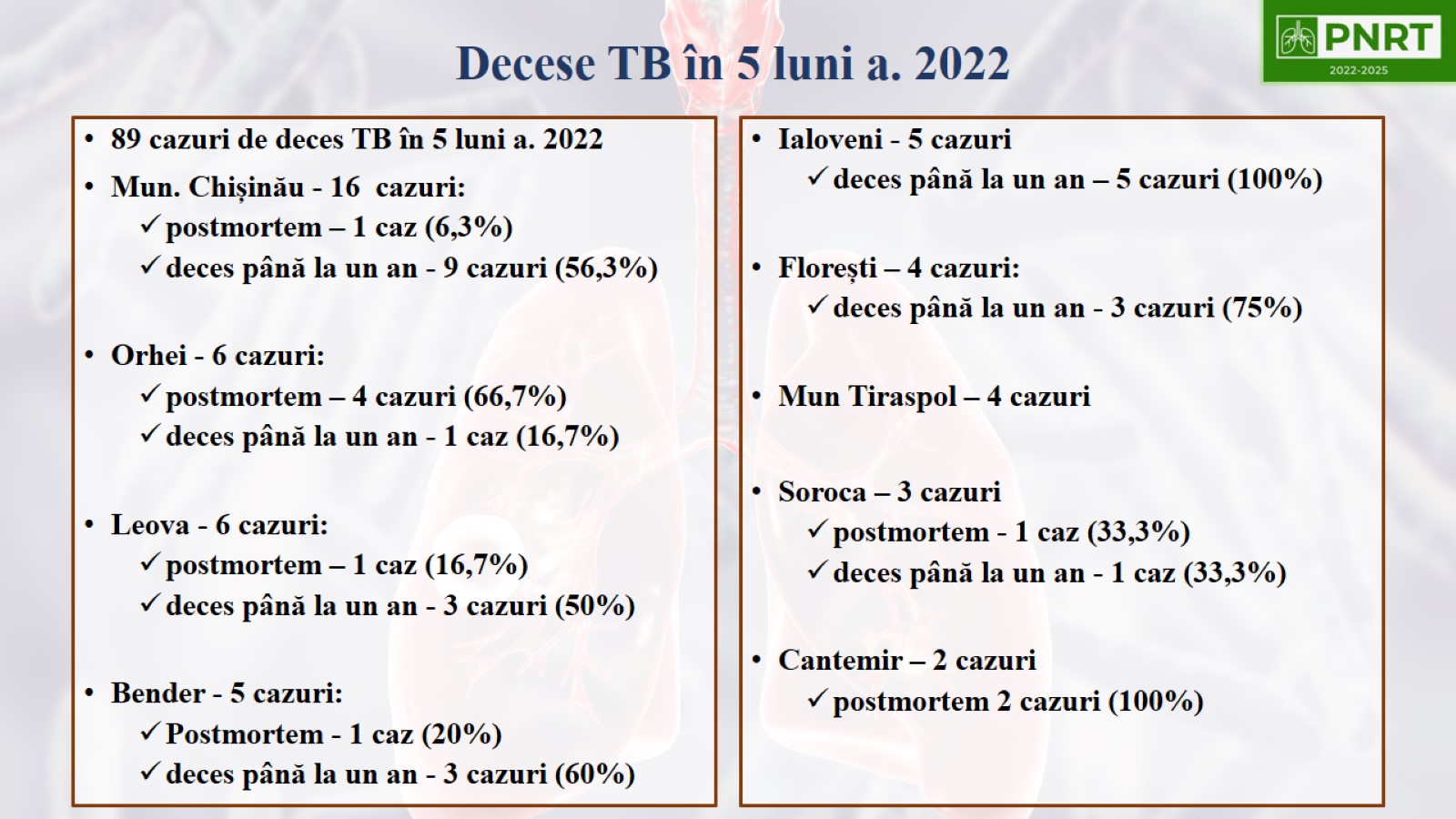 Decese TB în 5 luni a. 2022
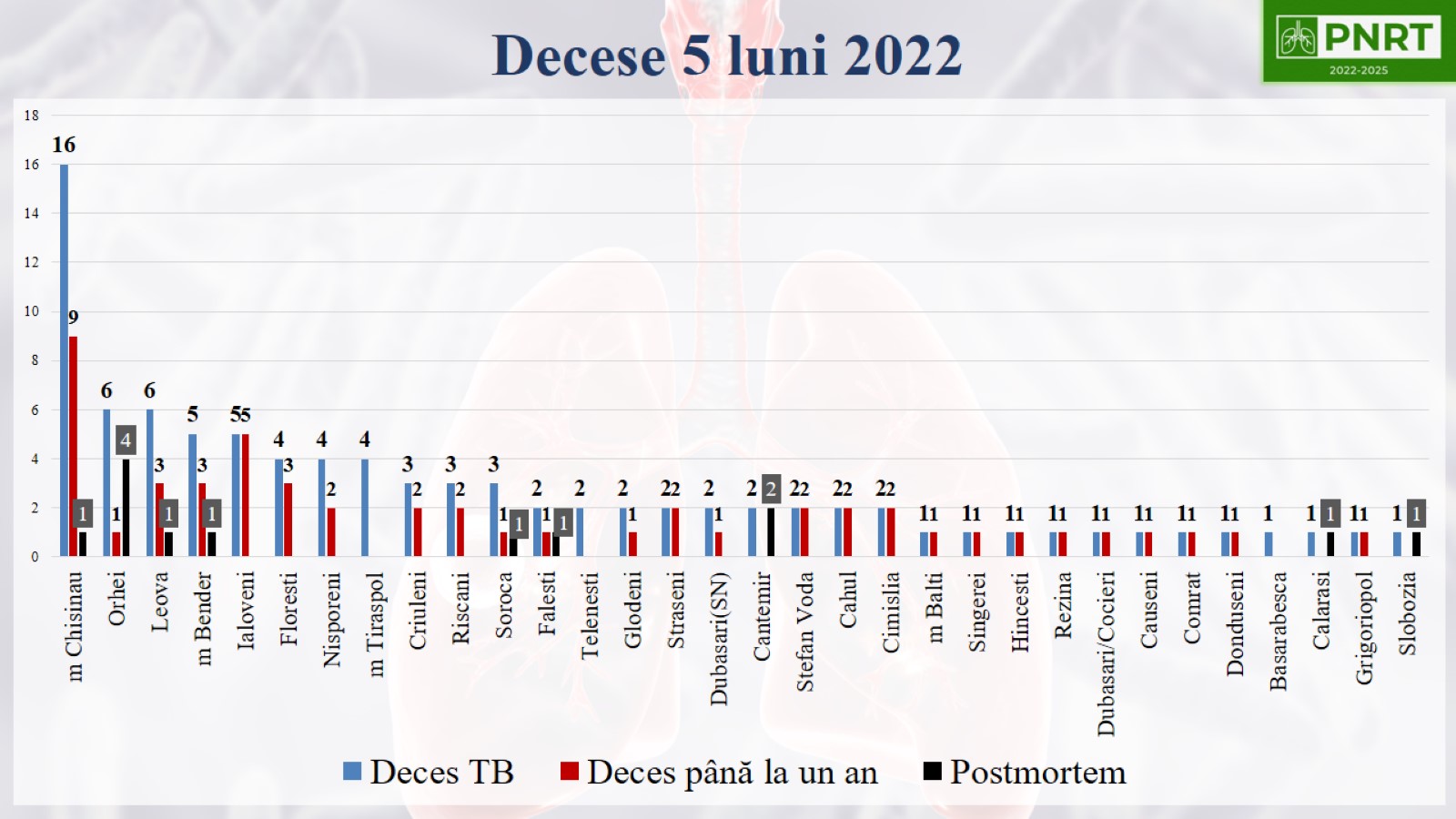 Decese 5 luni 2022
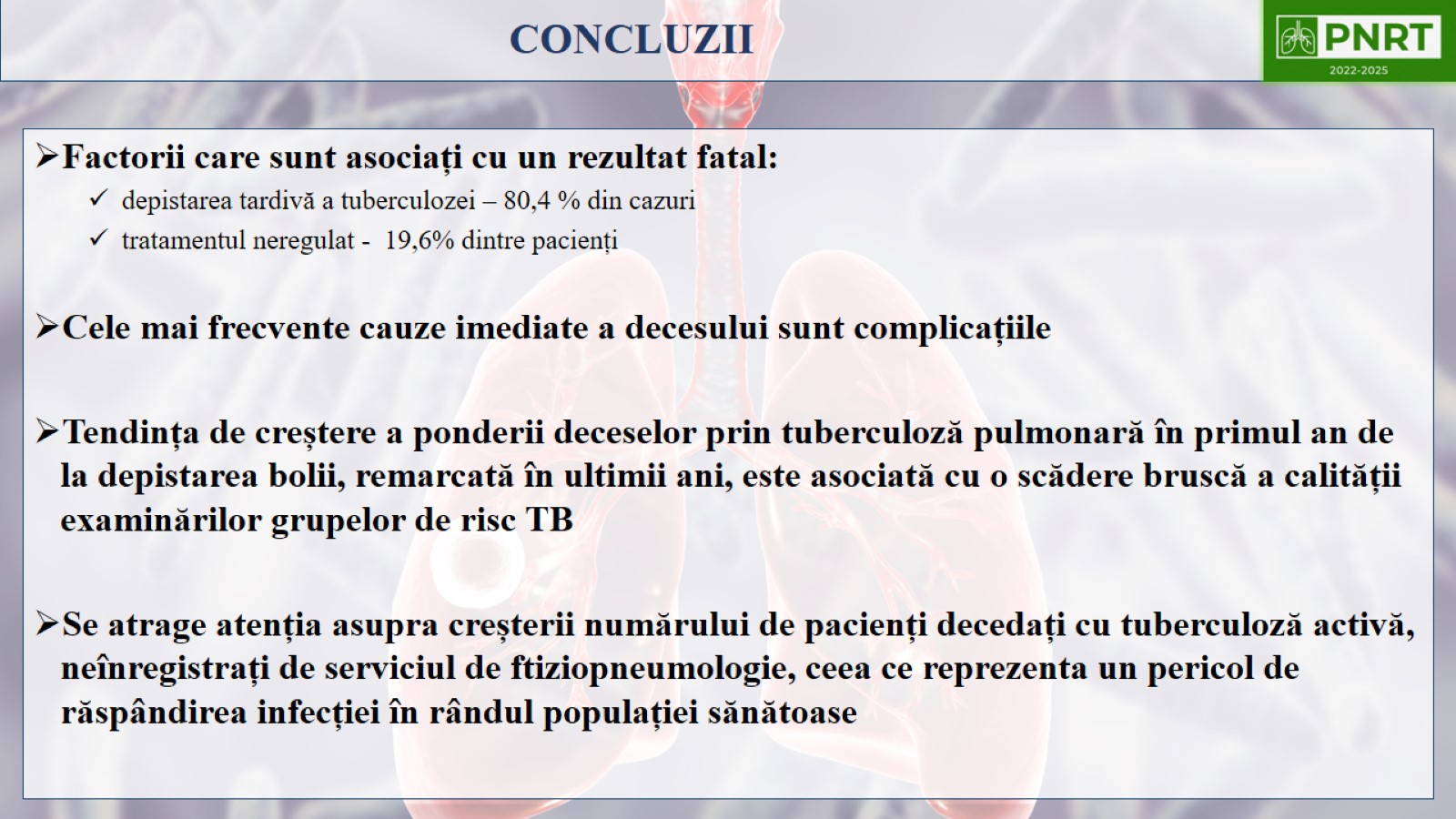 CONCLUZII
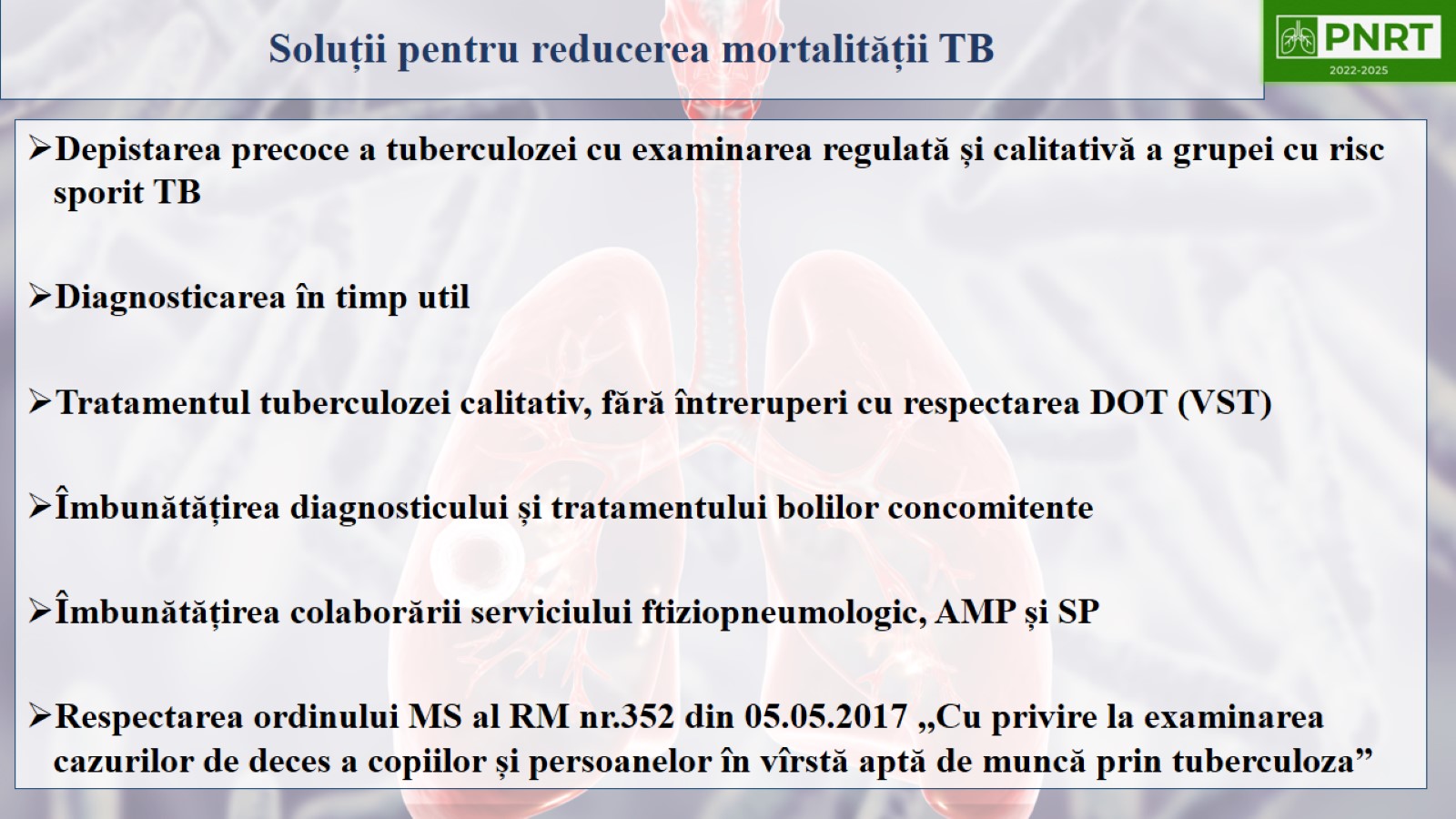 Soluții pentru reducerea mortalității TB
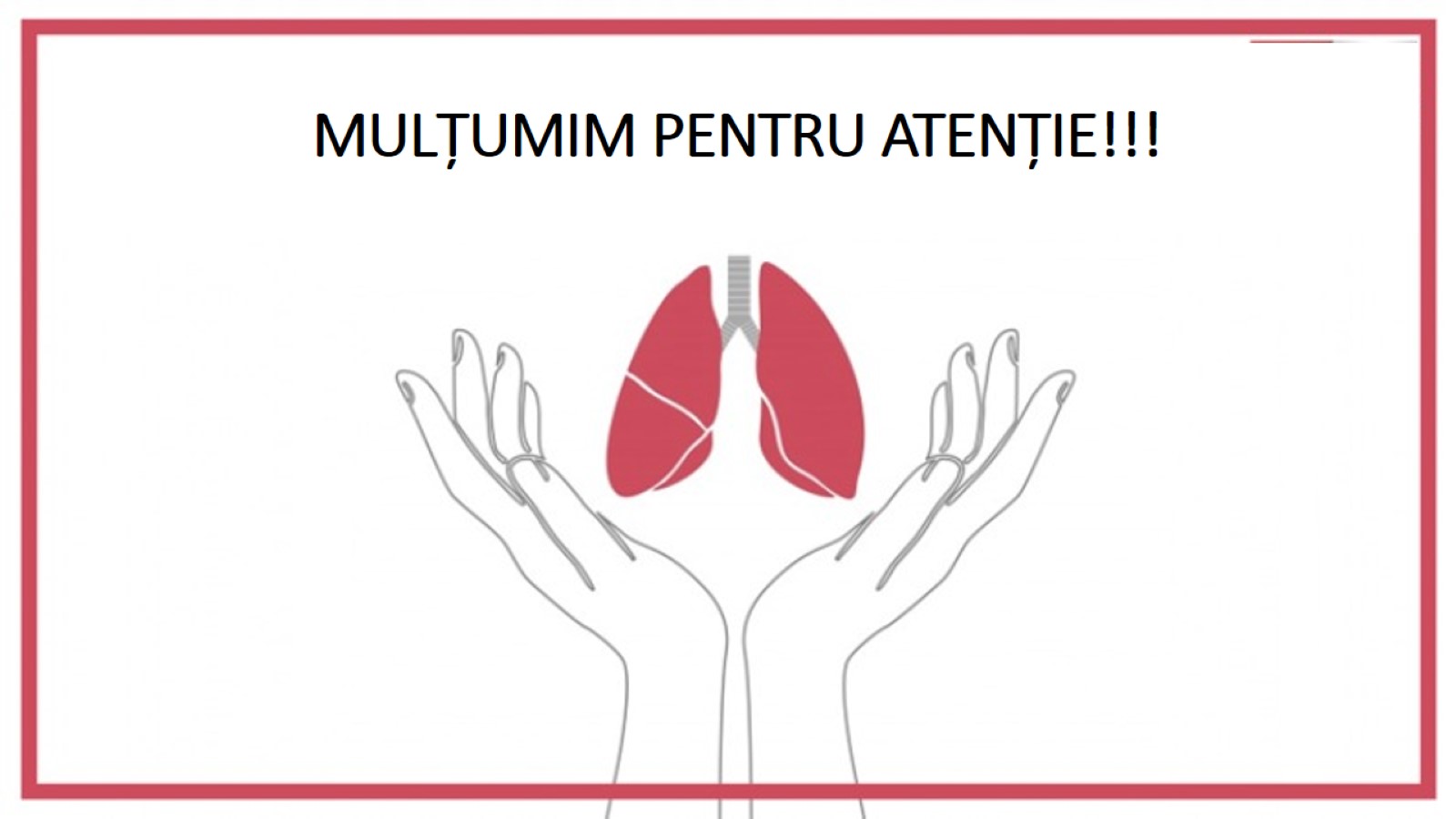 MULȚUMIM PENTRU ATENȚIE!!!